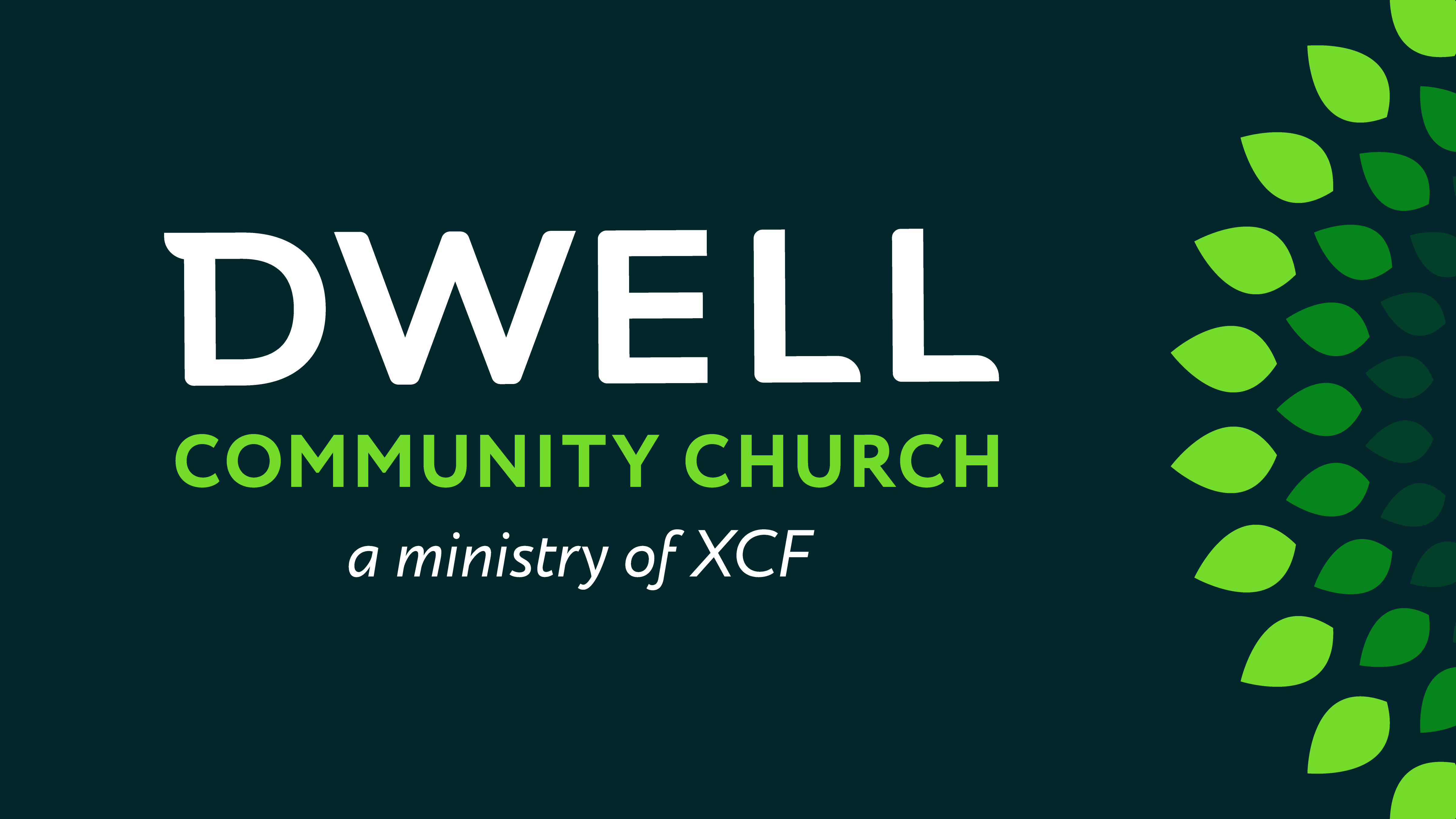 The Book of Acts
Acts 1:9-26
Acts 1:8 but you will receive power when the Holy Spirit has come upon you; and you shall be My witnesses both in Jerusalem, and in all Judea and Samaria, and even to the remotest part of the earth.”
Acts 1:8 but you will receive power when the Holy Spirit has come upon you; and you shall be My witnesses both in Jerusalem, and in all Judea and Samaria, and even to the remotest part of the earth.”
Acts 1:9 And after He had said these things, He was lifted up while they were looking on, and a cloud received Him out of their sight.
Acts 1:9 And after He had said these things, He was lifted up while they were looking on, and a cloud received Him out of their sight.
Acts 1:10 And as they were gazing intently into the sky while He was going, behold, two men in white clothing stood beside them. 11 They also said, “Men of Galilee, why do you stand looking into the sky?
Acts 1:10 And as they were gazing intently into the sky while He was going, behold, two men in white clothing stood beside them. 11 They also said, “Men of Galilee, why do you stand looking into the sky?
Sets the tone for the rest of the story
Acts 1:11 And this Jesus, who has been taken up from you into heaven, will come in just the same way as you have watched Him go into heaven.”
Acts 1:12 Then they returned to Jerusalem from the mount called Olivet, which is near Jerusalem, a Sabbath day’s journey away.
What happens next??
NOTHING.
Acts 1:4 He commanded them not to leave Jerusalem, but to wait for what the Father had promised, “Which,” He said, “you heard of from Me; 5 for John baptized with water, but you will be baptized with the Holy Spirit not many days from now.”
Acts 1:13 When they had entered the city, they went up to the upper room where they were staying;
Ready … Set … WAIT
Acts 1:4 He commanded them not to leave Jerusalem, but to wait for what the Father had promised, “Which,” He said, “you heard of from Me; 5 for John baptized with water, but you will be baptized with the Holy Spirit not many days from now.”
Acts 1:13 When they had entered the city, they went up to the upper room where they were staying;
Ready … Set … WAIT
So why are we waiting again?
So we’re just gonna sit here?
So, we can’t do anything?
How long did he say?
Nothing’s going to happen … is it?
Nobody likes waiting
Acts 1:13 When they had entered the city, they went up to the upper room where they were staying;
But in this life, we have to wait a lot
And if you want to follow God, He will ask you to wait even more
We wait on God to deliver on promises He has made…
Nobody likes waiting
But in this life, we have to wait a lot
And if you want to follow God, He will ask you to wait even more
We wait through times of confusion …
For something to change …
We wait on people …
Nobody likes waiting
Acts 1:13 When they had entered the city, they went up to the upper room where they were staying;
But in this life, we have to wait a lot
And if you want to follow God, He will ask you to wait even more
God seems to place a high value on waiting
Nobody likes waiting
Acts 1:13 When they had entered the city, they went up to the upper room where they were staying;
His Plan
To align with Him
2 Peter 3:9  The Lord is not slow about His promise, as some count slowness, but is patient toward you, not wishing for any to perish but for all to come to repentance.
Why does God ask us to wait?
Acts 1:13 When they had entered the city, they went up to the upper room where they were staying;
His Plan
His Leading
His Power
His Timing
To align with Him
Why does God ask us to wait?
Acts 1:13 When they had entered the city, they went up to the upper room where they were staying;
To get us ready for what’s next
Why does God ask us to wait?
Acts 1:13 When they had entered the city, they went up to the upper room where they were staying;
To get us ready for what’s next
Joshua 5:1 …when all the kings of the Amorites who were beyond the Jordan to the west, and all the kings of the Canaanites who were by the sea, heard how the Lord had dried up the waters of the Jordan before the sons of Israel until they had crossed, that their hearts melted, and there was no spirit in them any longer because of the sons of Israel.
Why does God ask us to wait?
Acts 1:13 When they had entered the city, they went up to the upper room where they were staying;
To get us ready for what’s next
Joshua 5:2 At that time the Lord said to Joshua,
Why does God ask us to wait?
Acts 1:13 When they had entered the city, they went up to the upper room where they were staying;
To get us ready for what’s next
Joshua 5:2 At that time the Lord said to Joshua, “Make for yourself flint knives and circumcise again the sons of Israel the second time.”
Why does God ask us to wait?
Acts 1:13 When they had entered the city, they went up to the upper room where they were staying;
In waiting we 
learn patience
Waiting redirects our attention to God
Psalm 40:1 I waited patiently for the Lord; And He inclined to me and heard my cry.
Why does God ask us to wait?
Acts 1:13 When they had entered the city, they went up to the upper room where they were staying;
In waiting we 
learn to trust God
In love, God weans us off of our own power and leadership and onto His
Why does God ask us to wait?
Acts 1:13 When they had entered the city, they went up to the upper room where they were staying;
Waiting can generate courage
Psalm 33:20  Our soul waits for the Lord; He is our help and our shield.
Psalm 27:14  Wait for the Lord; Be strong and let your heart take courage; Yes, wait for the Lord.
Why does God ask us to wait?
Acts 1:13 When they had entered the city, they went up to the upper room where they were staying;
The question is not whether He will ask us to wait…
Or even whether or not we will wait
Waiting is par for the course
Acts 1:13 When they had entered the city, they went up to the upper room where they were staying;
What does it look like to wait well?
Acts 1:13 When they had entered the city, they went up to the upper room where they were staying;  that is, Peter and John and James and Andrew, Philip and Thomas, Bartholomew and Matthew, James the son of Alphaeus, and Simon the Zealot, and Judas the son of James.
What does it look like to wait well?
1) They Prayed
Major Theme in Acts: the Church is characterized by prayer
Acts 1:14 These all with one mind were continually devoting themselves to prayer, along with the women, and Mary the mother of Jesus, and with His brothers.
What does it look like to wait well?
1) They Prayed
Major Theme in Acts: the Church is characterized by prayer
Acts 1:14 These all with one mind were continually devoting themselves to prayer, along with the women, and Mary the mother of Jesus, and with His brothers.
What does it look like to wait well?
1) They Prayed
Major Theme in Acts: the Church is characterized by prayer
Acts 1:14 These all with one mind were continually devoting themselves to prayer, along with the women, and Mary the mother of Jesus, and with His brothers.
What does it look like to wait well?
1) They Prayed
Major Theme in Acts: the Church is characterized by prayer
Acts 1:14 These all with one mind were continually devoting themselves to prayer, along with the women, and Mary the mother of Jesus, and with His brothers.
What does it look like to wait well?
1) They Prayed
Acts 1:15 At this time Peter stood up in the midst of the brethren (a gathering of about one hundred and twenty persons was there together) and said, 16 “Brethren, the Scripture had to be fulfilled, which the Holy Spirit foretold by the mouth of David concerning Judas, who became a guide to those who arrested Jesus.
What does it look like to wait well?
1) They Prayed
Acts 1:15 At this time Peter stood up in the midst of the brethren (a gathering of about one hundred and twenty persons was there together) and said, 16 “Brethren, the Scripture had to be fulfilled, which the Holy Spirit foretold by the mouth of David concerning Judas, who became a guide to those who arrested Jesus.
What does it look like to wait well?
2) They focused on the promise of scripture
Psalm 130:5 I wait for the Lord, my soul does wait, And in His word do I hope.
Acts 1:15 At this time Peter stood up in the midst of the brethren (a gathering of about one hundred and twenty persons was there together) and said, 16 “Brethren, the Scripture had to be fulfilled, which the Holy Spirit foretold by the mouth of David concerning Judas, who became a guide to those who arrested Jesus.
What does it look like to wait well?
2) They focused on the promise of scripture
Acts 1:15 At this time Peter stood up in the midst of the brethren (a gathering of about one hundred and twenty persons was there together) and said, 16 “Brethren, the Scripture had to be fulfilled, which the Holy Spirit foretold by the mouth of David concerning Judas, who became a guide to those who arrested Jesus.
What does it look like to wait well?
2) They focused on the promise of scripture
Acts 1:15 At this time Peter stood up in the midst of the brethren (a gathering of about one hundred and twenty persons was there together) and said, 16 “Brethren, the Scripture had to be fulfilled, which the Holy Spirit foretold by the mouth of David concerning Judas, who became a guide to those who arrested Jesus.
What does it look like to wait well?
2) They focused on the promise of scripture
Why the gross-out description?
Luke is bringing the reader up to speed on Judas
Acts 1:17 For he was counted among us and received his share in this ministry.” 18 (Now this man acquired a field with the price of his wickedness, and falling headlong, he burst open in the middle and all his intestines gushed out. 19 And it became known to all who were living in Jerusalem; so that in their own language that field was called Hakeldama, that is, Field of Blood.)
What does it look like to wait well?
2) They focused on the promise of scripture
Why the gross-out description?
He wants the audience to understand Judas was under God’s judgement
Acts 1:17 For he was counted among us and received his share in this ministry.” 18 (Now this man acquired a field with the price of his wickedness, and falling headlong, he burst open in the middle and all his intestines gushed out. 19 And it became known to all who were living in Jerusalem; so that in their own language that field was called Hakeldama, that is, Field of Blood.)
What does it look like to wait well?
2) They focused on the promise of scripture
Why the gross-out description?
Peter is addressing the news, which just happened
Acts 1:17 For he was counted among us and received his share in this ministry.” 18 (Now this man acquired a field with the price of his wickedness, and falling headlong, he burst open in the middle and all his intestines gushed out. 19 And it became known to all who were living in Jerusalem; so that in their own language that field was called Hakeldama, that is, Field of Blood.)
What does it look like to wait well?
2) They focused on the promise of scripture
Why the gross-out description?
Peter is addressing the news, which just happened
Acts 1:17 For he was counted among us and received his share in this ministry.” 18 (Now this man acquired a field with the price of his wickedness, and falling headlong, he burst open in the middle and all his intestines gushed out. 19 And it became known to all who were living in Jerusalem; so that in their own language that field was called Hakeldama, that is, Field of Blood.)
What does it look like to wait well?
2) They focused on the promise of scripture
Why the gross-out description?
Peter is addressing the news, which just happened
Acts 1:17 For he was counted among us and received his share in this ministry.” 18 (Now this man acquired a field with the price of his wickedness, and falling headlong, he burst open in the middle and all his intestines gushed out. 19 And it became known to all who were living in Jerusalem; so that in their own language that field was called Hakeldama, that is, Field of Blood.)
What does it look like to wait well?
2) They focused on the promise of scripture
Why the gross-out description?
Peter is addressing the news, which just happened
And showing that it was predicted in scripture!
Psalm 69:25
Acts 1:20 “For it is written in the book of Psalms, ‘Let his homestead be made desolate, And let no one dwell in it’; and, ‘Let another man take his office.’
What does it look like to wait well?
2) They focused on the promise of scripture
Psalm 69:1 Save me, O God …3 I am worn out calling for help; my throat is parched.  My eyes fail, looking for my God. 4 Those who hate me  without reason outnumber the hairs of my head; many are my enemies without cause, those who seek to destroy me. I am forced to restore what I did not steal… 7 For I endure scorn for your sake, and shame covers my face. 8 I am a foreigner to my own family, a stranger to my own mother’s children; 9 for zeal for your house consumes me,and the insults of those who insult you fall on me.
Why the gross-out description?
Peter is addressing the news, which just happened
And showing that it was predicted in scripture!
Psalm 69:25
Acts 1:20 “For it is written in the book of Psalms, ‘Let his homestead be made desolate, And let no one dwell in it’; and, ‘Let another man take his office.’
What does it look like to wait well?
2) They focused on the promise of scripture
Psalm 69:19 You know how I am scorned, disgraced and shamed; all my enemies are before you. 20 Scorn has broken my heart and has left me helpless; I looked for sympathy, but there was none, for comforters, but I found none. 21 They put gall in my food and gave me vinegar for my thirst.
Why the gross-out description?
Peter is addressing the news, which just happened
And showing that it was predicted in scripture!
Psalm 69:25
Acts 1:20 “For it is written in the book of Psalms, ‘Let his homestead be made desolate, And let no one dwell in it’; and, ‘Let another man take his office.’
What does it look like to wait well?
2) They focused on the promise of scripture
Psalm 69:24 Pour out your wrath on them; let your fierce anger overtake them. 25 May their place be deserted; let there be no one to dwell in their tents. 27 Charge them with crime upon crime; do not let them share in your salvation. 28 May they be blotted out of the book of lifeand not be listed with the righteous.

29 But as for me, afflicted and in pain- may your salvation, God, protect me.
Why the gross-out description?
Peter is addressing the news, which just happened
And showing that it was predicted in scripture!
Psalm 69:25
Acts 1:20 “For it is written in the book of Psalms, ‘Let his homestead be made desolate, And let no one dwell in it’; and, ‘Let another man take his office.’
What does it look like to wait well?
2) They focused on the promise of scripture
Why the gross-out description?
Peter is addressing the news, which just happened
We waited on God, and he dealt with His enemies
Psalm 69:25
Acts 1:20 “For it is written in the book of Psalms, ‘Let his homestead be made desolate, And let no one dwell in it’; and, ‘Let another man take his office.’
What does it look like to wait well?
2) They focused on the promise of scripture
Psalm 109:8
Acts 1:20 “For it is written in the book of Psalms, ‘Let his homestead be made desolate, And let no one dwell in it’; and, ‘Let another man take his office.’
What does it look like to wait well?
2) They focused on the promise of scripture
Acts 1:21 Therefore it is necessary that of the men who have accompanied us all the time that the Lord Jesus went in and out among us— 22 beginning with the baptism of John until the day that He was taken up from us—one of these must become a witness with us of His resurrection.”
What does it look like to wait well?
2) They focused on the promise of scripture
Acts 1:23 So they put forward two men, Joseph called Barsabbas (who was also called Justus), and Matthias. 24 And they prayed and said, “You, Lord, who know the hearts of all men, show which one of these two You have chosen 25 to occupy this ministry and apostleship from which Judas turned aside to go to his own place.”
What does it look like to wait well?
2) They focused on the promise of scripture
Acts 1:26 And they drew lots for them, and the lot fell to Matthias; and he was added to the eleven apostles.
What does it look like to wait well?
2) They focused on the promise of scripture
They took initiative to do what they could do
Acts 1:26 And they drew lots for them, and the lot fell to  Matthias; and he was added to the eleven apostles.
What does it look like to wait well?
3) Active Waiting
They took initiative to do what they could do
Acts 1:26 And they drew lots for them, and the lot fell to  Matthias; and he was added to the eleven apostles.
What does it look like to wait well?
3) Active Waiting
Acts 1:26 And they drew lots for them, and the lot fell to  Matthias; and he was added to the eleven apostles.
What does it look like to wait well?
3) Active Waiting
Poised …
Ready…
Attentive …
Acts 1:26 And they drew lots for them, and the lot fell to  Matthias; and he was added to the eleven apostles.
What does it look like to wait well?
3) Active Waiting
Galatians 5:25 Since we live by the Spirit, let us keep in step with the Spirit.
Acts 1:26 And they drew lots for them, and the lot fell to  Matthias; and he was added to the eleven apostles.
What does it look like to wait well?
3) Active Waiting
Being under leadership means being ready to act
and ready to yield
Acts 1:26 And they drew lots for them, and the lot fell to  Matthias; and he was added to the eleven apostles.
What does it look like to wait well?
3) Active Waiting
Waiting on God is 
hard work!
Acts 1:26 And they drew lots for them, and the lot fell to  Matthias; and he was added to the eleven apostles.
What does it look like to wait well?
4) They waited in hope
This is really the first picture we get of “the church”
Acts 1:4 He commanded them not to leave Jerusalem, but to wait for what the Father had promised, “Which,” He said, “you heard of from Me; 5 for  John baptized with water, but you will be baptized with the Holy Spirit not many days from now.”
What does it look like to wait well?
4) They waited in hope
True, his timing may be different from ours…
But if His timing is different from ours, it’s because it’s better
Acts 1:4 He commanded them not to leave Jerusalem, but to wait for what the Father had promised, “Which,” He said, “you heard of from Me; 5 for  John baptized with water, but you will be baptized with the Holy Spirit not many days from now.”
What does it look like to wait well?
4) They waited in hope
True, his outcomes may be different from ours…
Waiting on God doesn’t mean that since we have paid our dues in waiting, that we will eventually get exactly what we want
Acts 1:4 He commanded them not to leave Jerusalem, but to wait for what the Father had promised, “Which,” He said, “you heard of from Me; 5 for  John baptized with water, but you will be baptized with the Holy Spirit not many days from now.”
What does it look like to wait well?
4) They waited in hope
True, his outcomes may be different from ours…
But if His outcome is different from ours, it’s because it’s better
Acts 1:4 He commanded them not to leave Jerusalem, but to wait for what the Father had promised, “Which,” He said, “you heard of from Me; 5 for  John baptized with water, but you will be baptized with the Holy Spirit not many days from now.”
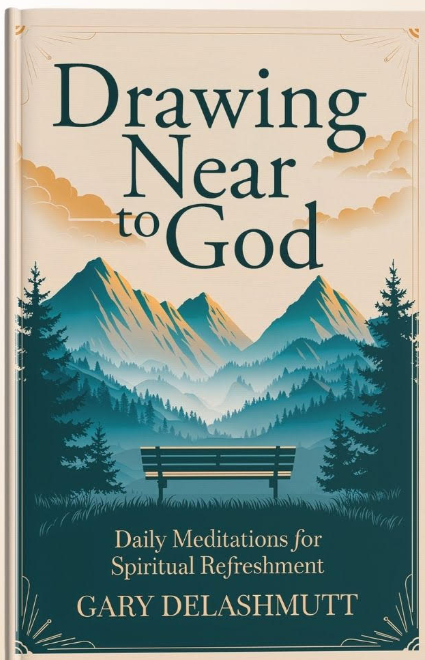 What does it look like to wait well?
4) They waited in hope
Is 49:23 Those who hopefully wait for Me will not be disappointed
Acts 1:4 He commanded them not to leave Jerusalem, but to wait for what the Father had promised, “Which,” He said, “you heard of from Me; 5 for  John baptized with water, but you will be baptized with the Holy Spirit not many days from now.”
What does it look like to wait well?
4) They waited in hope
They knew they wouldn’t be waiting forever
And either will you!
Acts 1:4 He commanded them not to leave Jerusalem, but to wait for what the Father had promised, “Which,” He said, “you heard of from Me; 5 for  John baptized with water, but you will be baptized with the Holy Spirit not many days from now.”
What does it look like to wait well?
4) They waited in hope
And unlike them, you don’t have to wait to receive the Holy Spirit
Acts 1:4 He commanded them not to leave Jerusalem, but to wait for what the Father had promised, “Which,” He said, “you heard of from Me; 5 for  John baptized with water, but you will be baptized with the Holy Spirit not many days from now.”
I am here at your disposal. My life is to be led by you
Lord I will gladly wait, (even if my plan is *obviously* better than yours)
Lord I am ready today to leap into action.  What do you have for me to do?
Lord, what can I do as I wait?
Who can I serve and pray for today?
What have you promised that I can focus on as I wait?
Prepare for me for what you have next. Help me to learn and cooperate with whatever it is you are teaching me
The Book of Acts
Next Time…
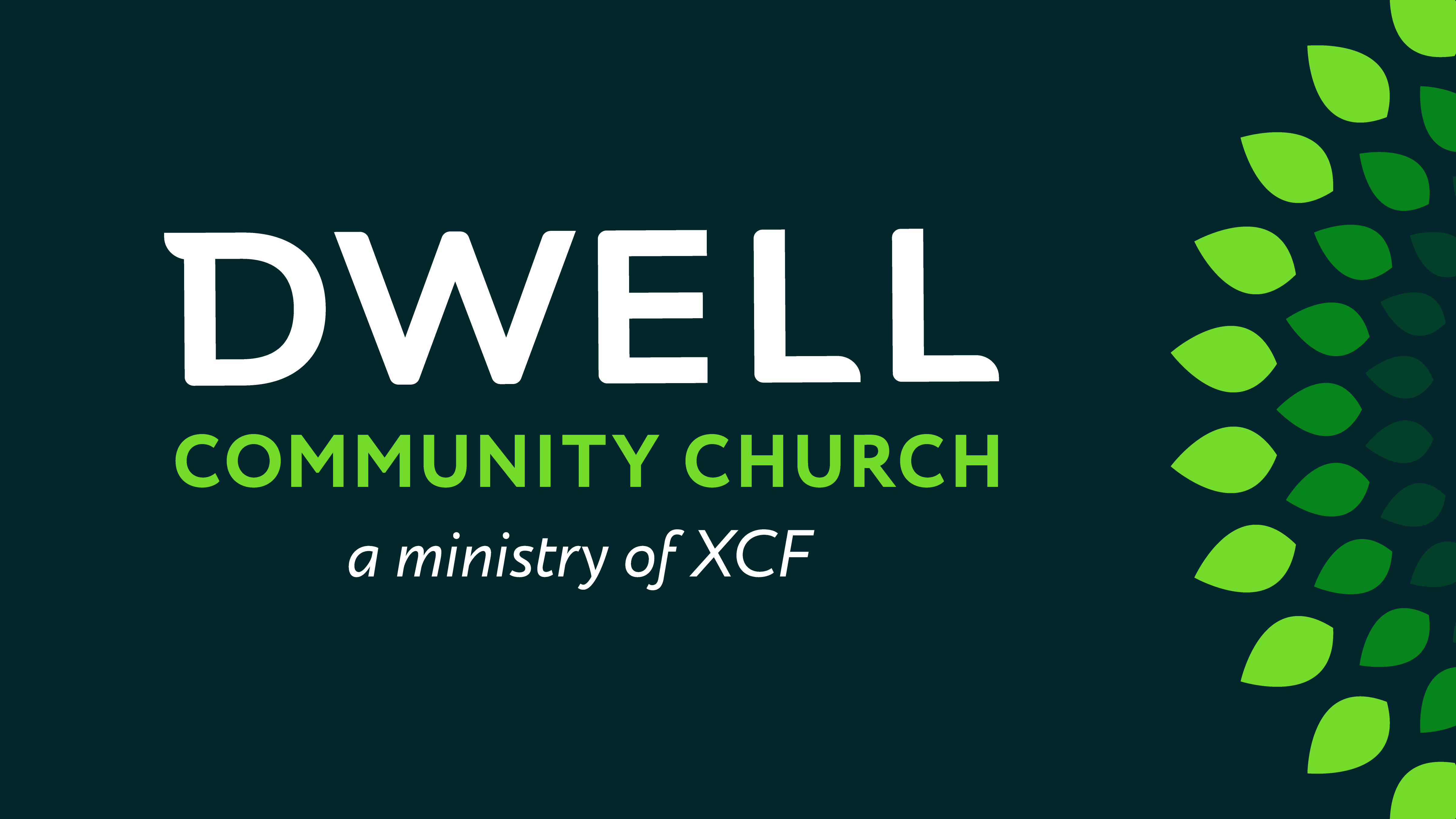